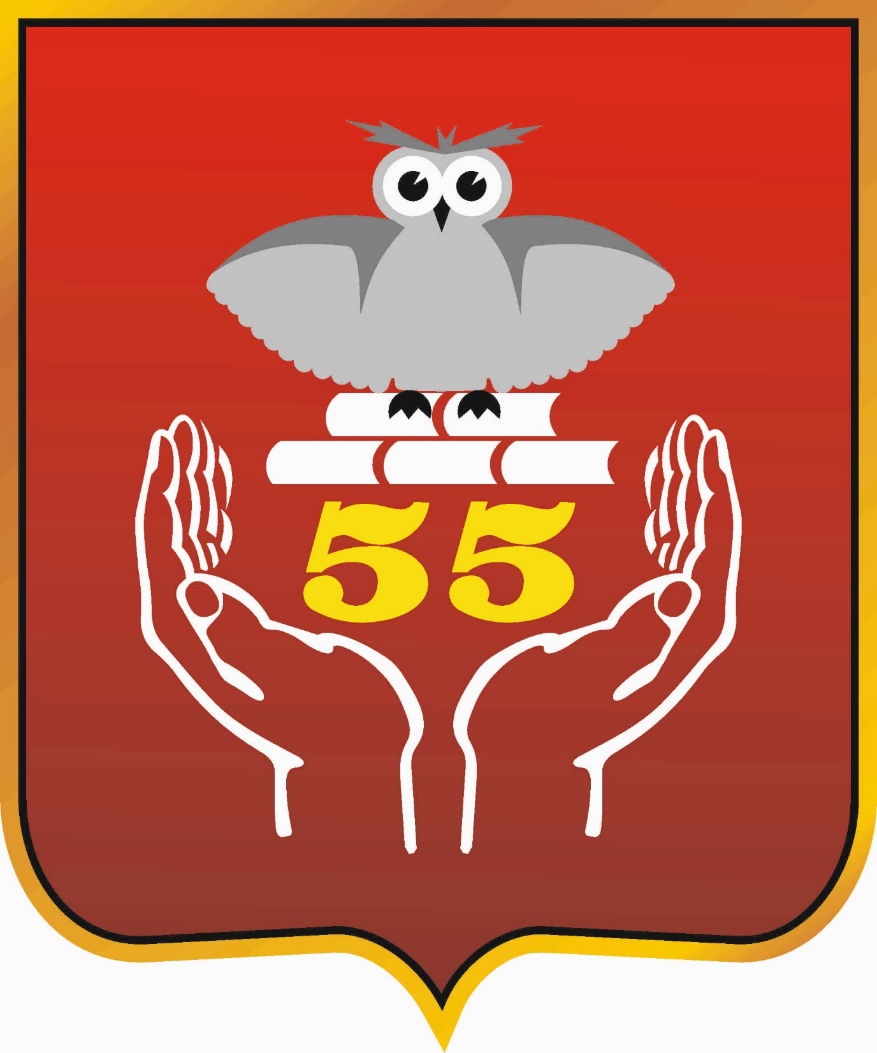 Тревожный родитель - тревожный ребенок. 
Как снять напряжение в  адаптационный период.
педагог-психолог МАОУ “СОШ № 55” г. Перми Леушина Елена Викторовна
Адаптация
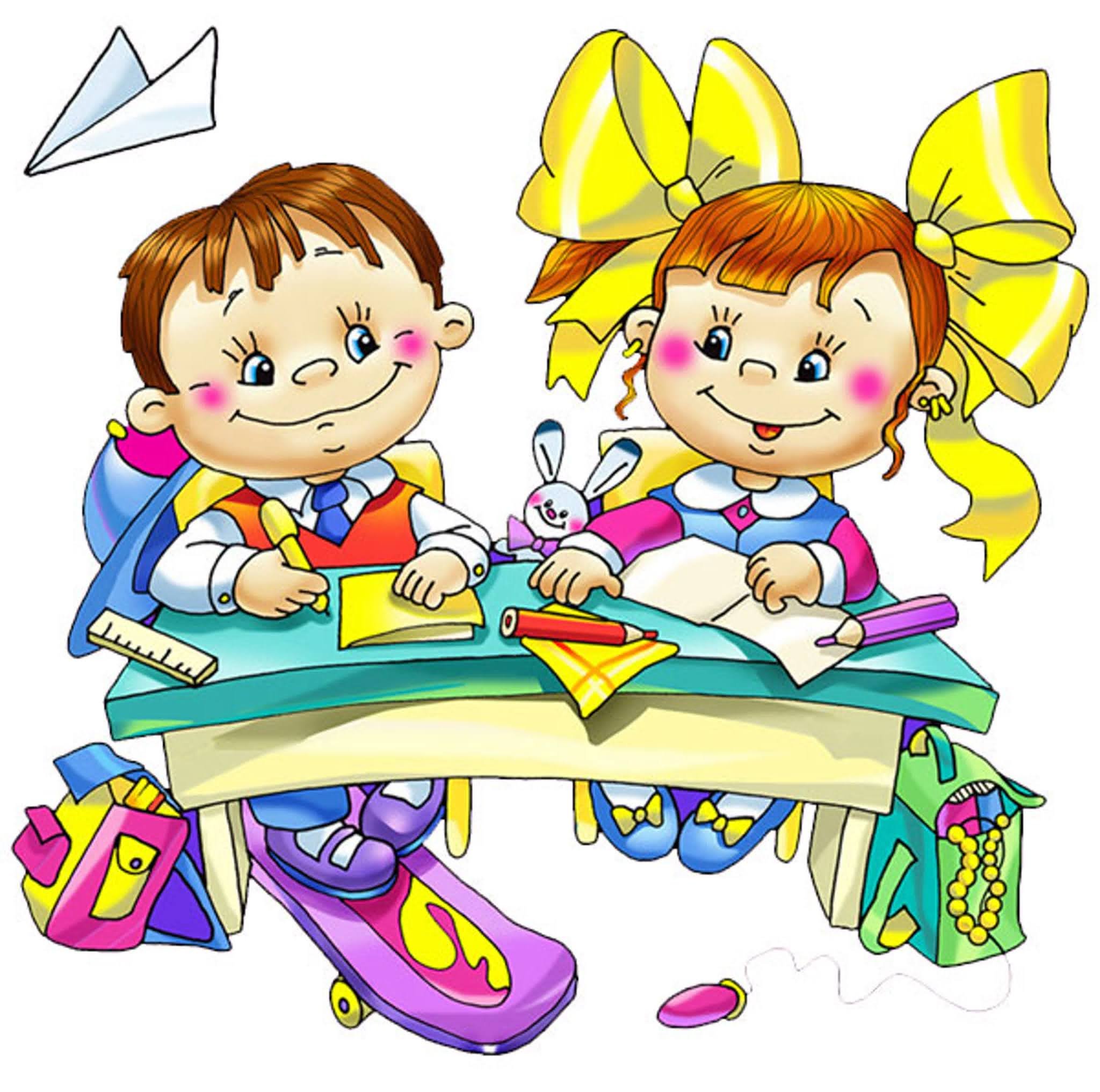 Адаптация к школе - это процесс физического и психологического привыкания ребенка к новым социальным условиям в рамках учебного учреждения и переход к систематическому школьному обучению.
Тревожность
Это состояние эмоционального дискомфорта, связанного с ощущением грядущей опасности и неблагополучия.
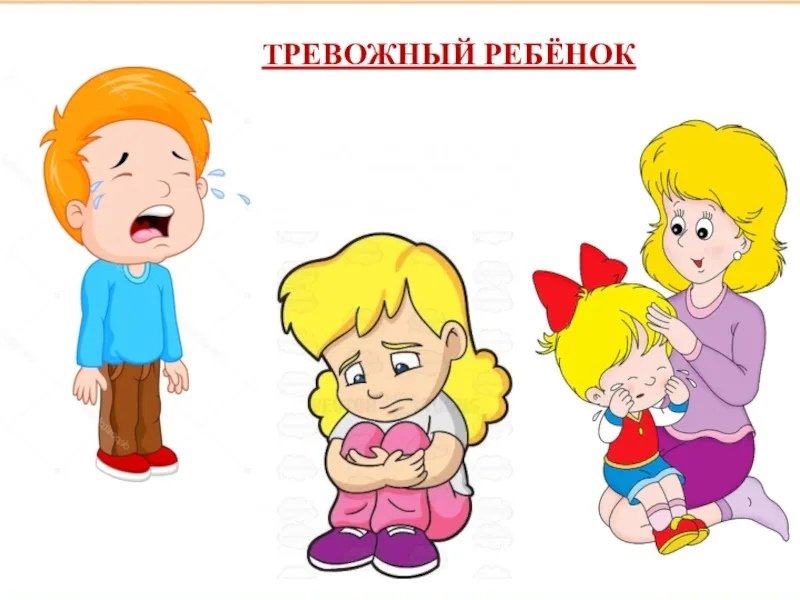 Что вызывает тревогу у родителей:
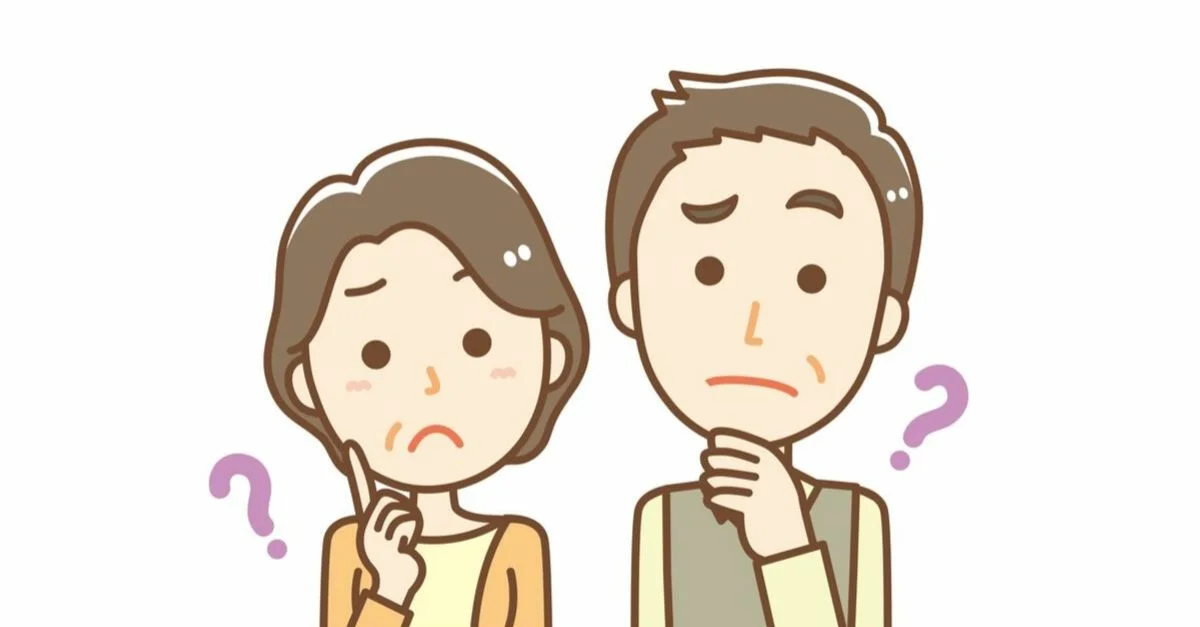 ребенок отделяется от родителей
безопасность ребенка
отношения ребенка с учителем
отношения ребенка с одноклассниками
учебная нагрузка
эмоциональная нагрузка
собственные негативные воспоминания, связанные со школой
Как родителям справиться со своей тревогой:
Информированность помогает справиться с тревожностью.
Как и в любом другом деле, лучше предупредить появления проблемы, чем потом с большим трудом ее преодолеть. 
И начинать эту работу лучше заранее.
Школьные годы чудесные !?
Поступление в школу - это начало нового этапа в жизни ребенка, вхождение его в мир знаний, новых прав и обязанностей, сложных и разнообразных взаимоотношений со взрослыми и сверстниками.
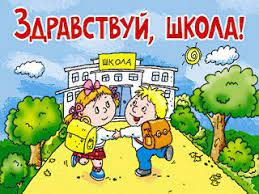 И главная задача родителей совместно с педагогами – организовать обучение, чтобы ребенок с удовольствием посещал школу, познавал окружающий мир и, конечно, хорошо учился.
Готовность к школе
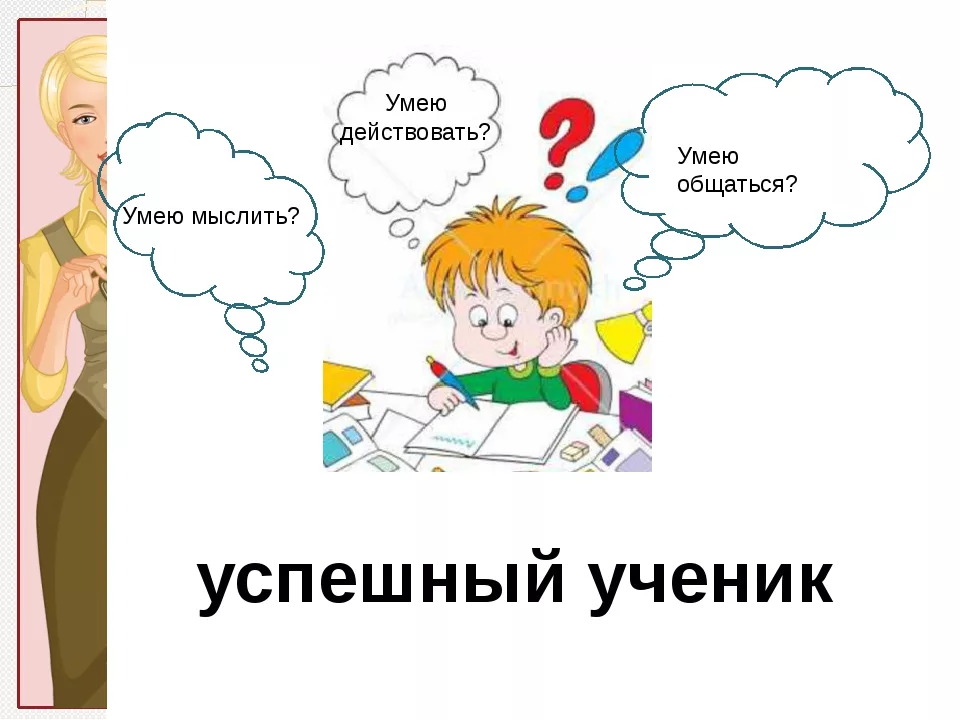 Физическая
Интеллектуальная
Личностная и мотивационная
Эмоционально-волевая
Физическая готовность
Хорошее состояние здоровья ребенка
Моторная ловкость (крупная и мелкая моторика)
Состояние нервной системы
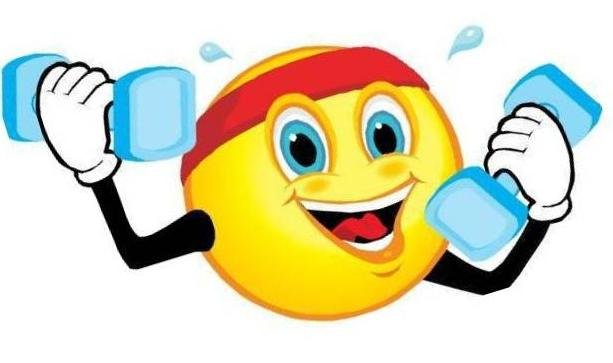 Интеллектуальная готовность
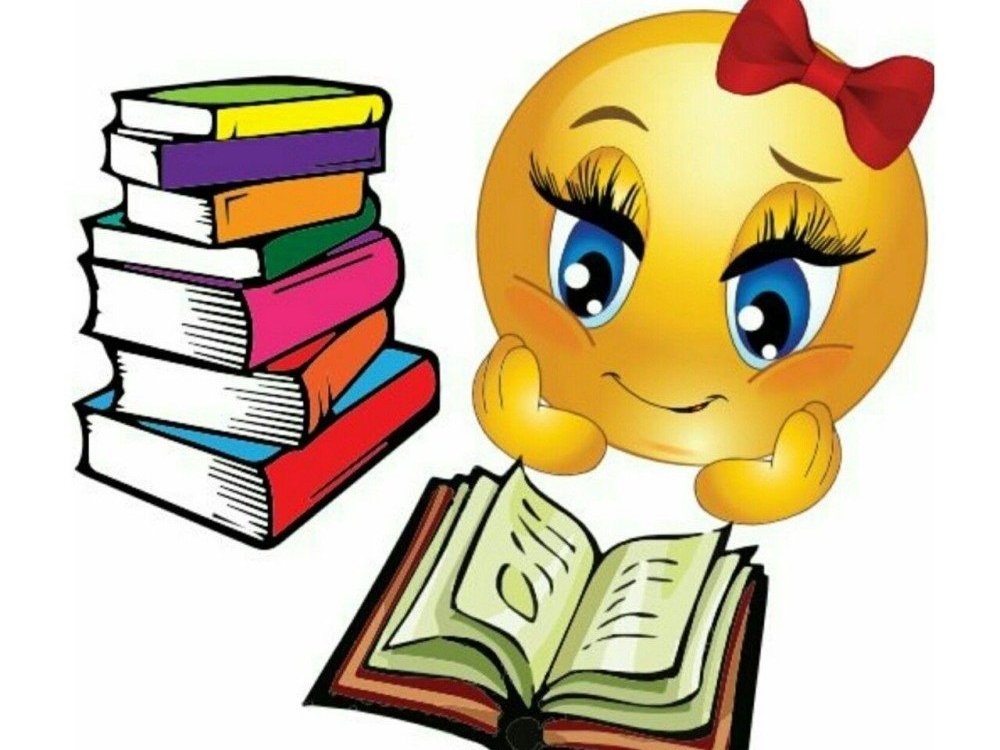 Развитие мышления, памяти, внимания
Речевое развитие
Осведомленность
Познавательный интерес
Личностная и мотивационная
   готовность
Отношение ребенка к школе, к учебной деятельности, к учителю, к самому себе
Мотивация на учебную деятельность
Принятие новой социальной позиции школьника
Принятие новых форм общения
Эмоционально-волевая готовность
Способность поставить цель
Способность принять решение
Способность наметить план действий и исполнить его
Способность проявить усилия в случае препятствия
Способность оценить результат своего действия
Способность управлять своим поведением
Готовность к школе
Быть готовым к школе – не значит уметь читать, писать и считать. 
Быть готовым к школе – значит быть готовым всему этому научиться.
                                           Венгер Л.А.
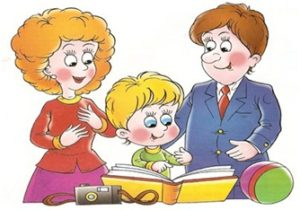 Рекомендации для родителей
 в период адаптации
Самое главное, что вы можете подарить своему ребенку- это ваше внимание.
Ваше положительное отношение к школе и учителям упростит ребенку период адаптации
Ваше спокойное отношение к школьным заботам и школьной жизни очень поможет ребенку.
Помогите ребенку установить отношения со сверстниками и чувствовать себя уверенно.
Рекомендации для родителей в период адаптации
5. Помогите ребенку привыкнуть к новому режиму  
       жизни.
   6. Для того, чтобы ребенок привыкал к школьным 
       обязанностям, у него должна появиться обязанность 
       домашняя.
   7. Мудрое отношение родителей к школьным успехам 
       исключит треть возможных неприятностей ребенка.
Не рекомендуемые фразы для общения:
— Я тысячу раз говорил тебе, что…
— Сколько раз надо повторять…
— О чём ты только думаешь…
— Неужели тебе трудно запомнить, что…
— Ты становишься…
— Ты такой же как,…
— Отстань, некогда мне…
— Почему Лена (Настя, Вася и т.д.) такая, а ты — нет…
Рекомендуемые фразы для общения:
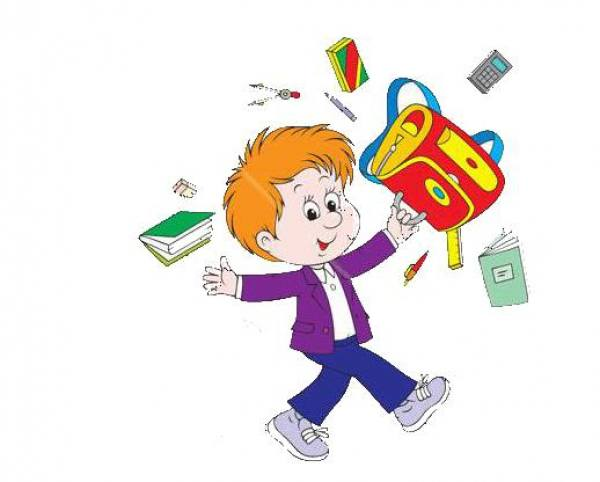 — Ты у меня умный, красивый (и т.д.).
— Как хорошо, что  у меня есть ты.
— Ты у меня молодец.
— Я тебя очень люблю.
— Как хорошо ты это сделал, научи и меня этому.
— Спасибо тебе, я тебе очень благодарна.
— Если бы не ты, я бы никогда с этим не справился.
Воспитывать... самая трудная вещь. Думаешь: ну, все теперь кончилось! Не тут-то было: только начинается!
                                                       Лермонтов М. Ю.

Цель воспитания – научить наших детей обходиться
без нас.
                                                     Эрнст Легуве
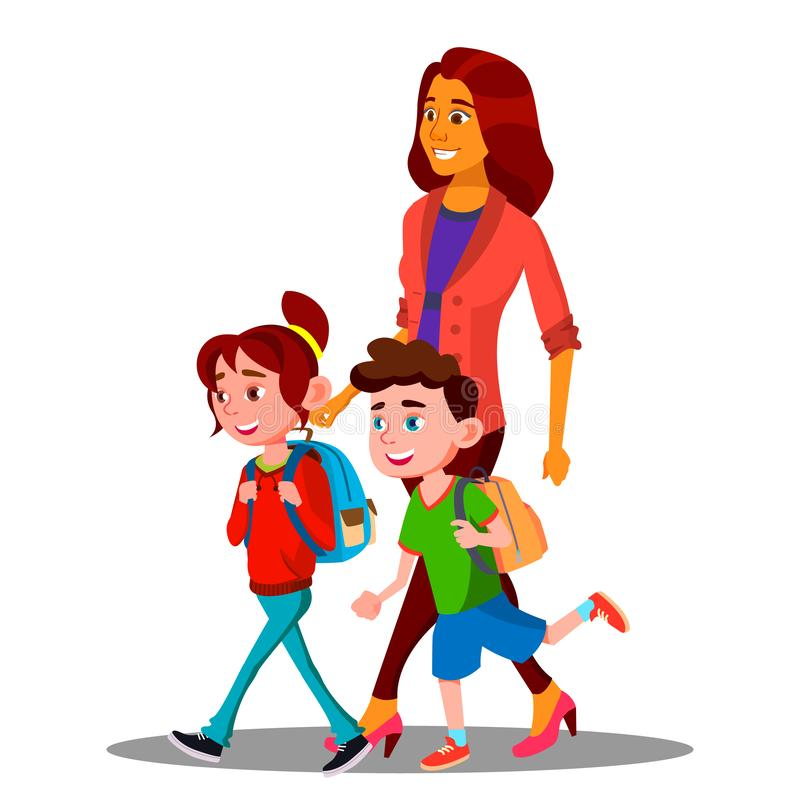